Chapter 5.2 Verbs
Señor Jackson
Dar una fiesta
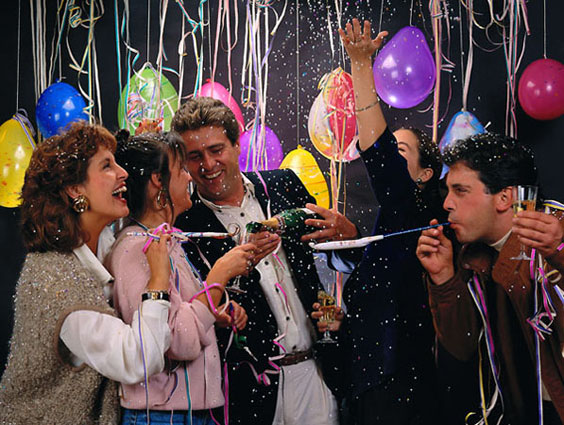 Abrir
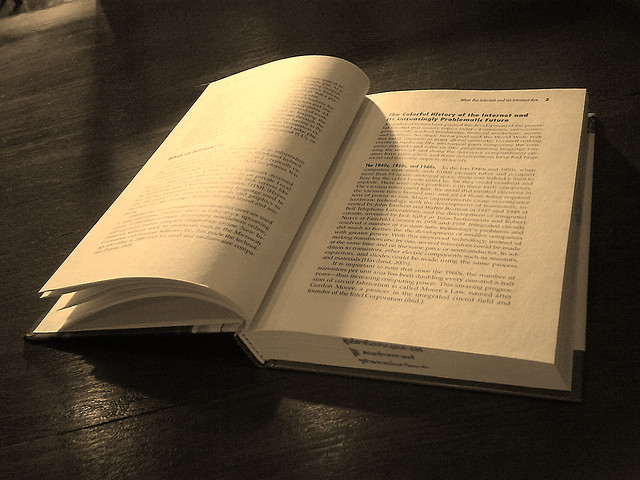 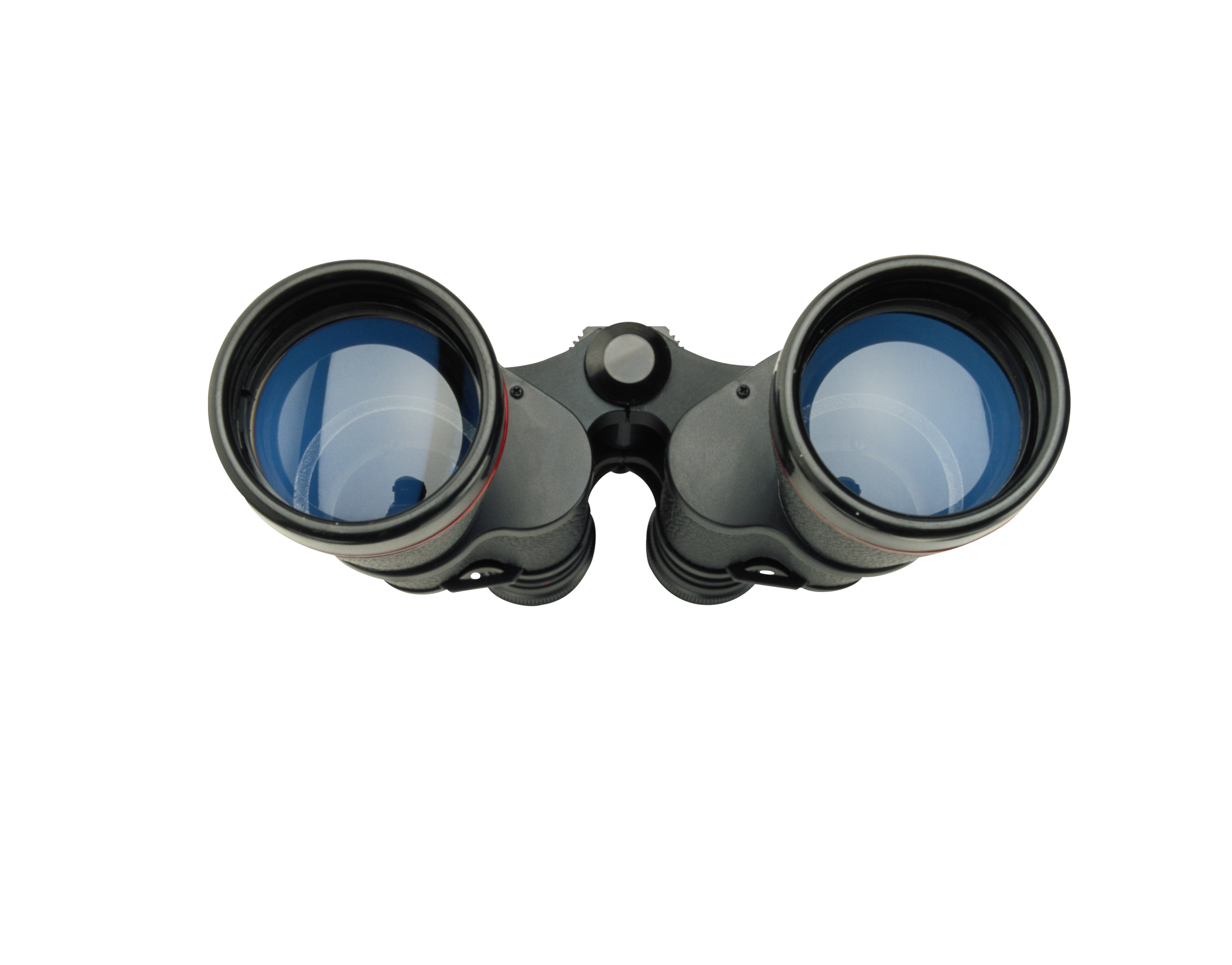 Buscar
Invitar
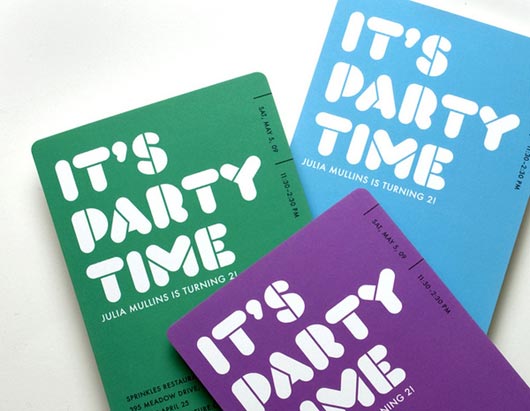 Recibir
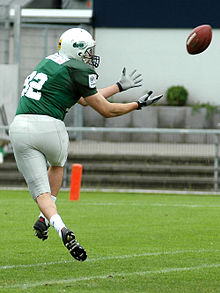 Salir
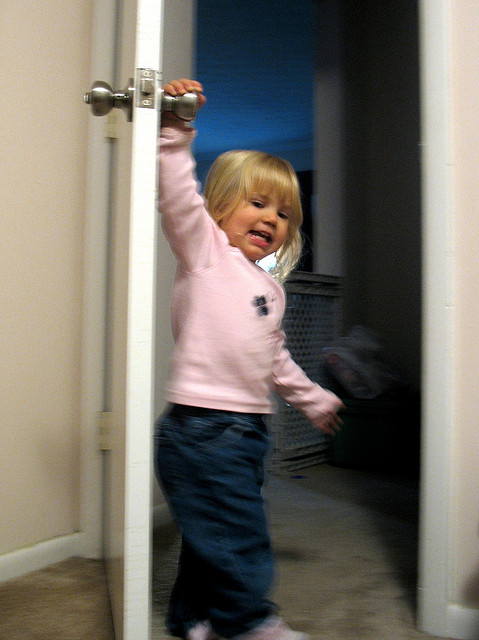 Traer
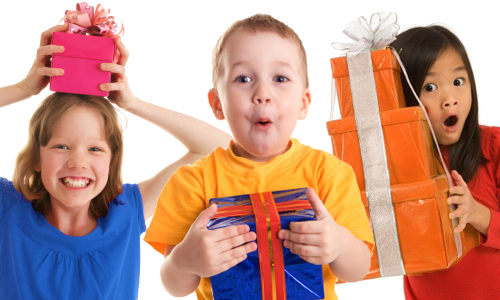 Venir
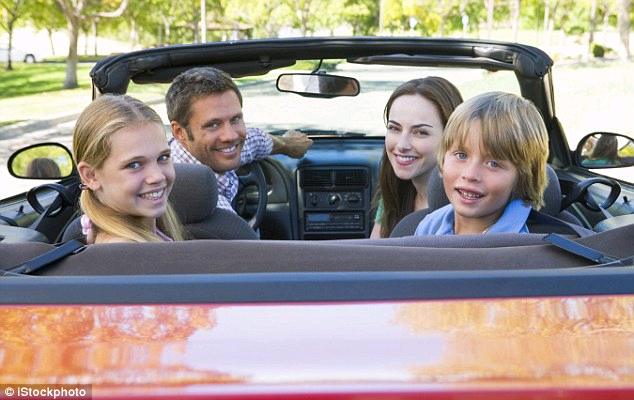 Decir